স্বাগত
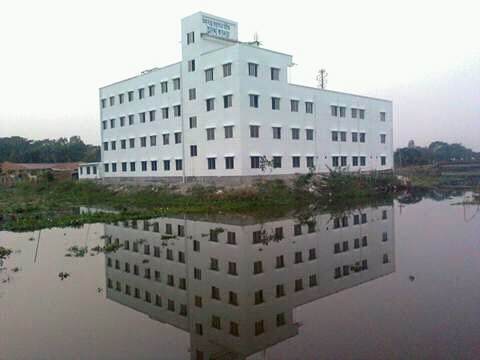 10/23/2020
1
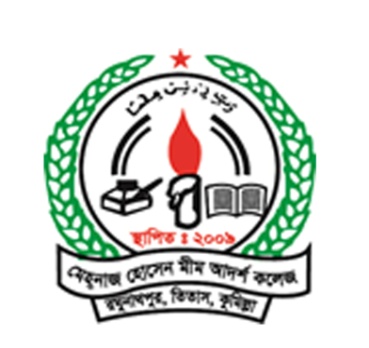 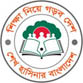 আব্দুল মান্নান
প্রভাষক-ইসলামের ইতিহাস ও সংস্কৃতি
মেহনাজ হোসেন মীম আদর্শ সরকারি কলেজ
মোবাইল ০১৯৫৮৩৭২২২৩
ই-মেইলঃ a.mannan12818@gmail.com
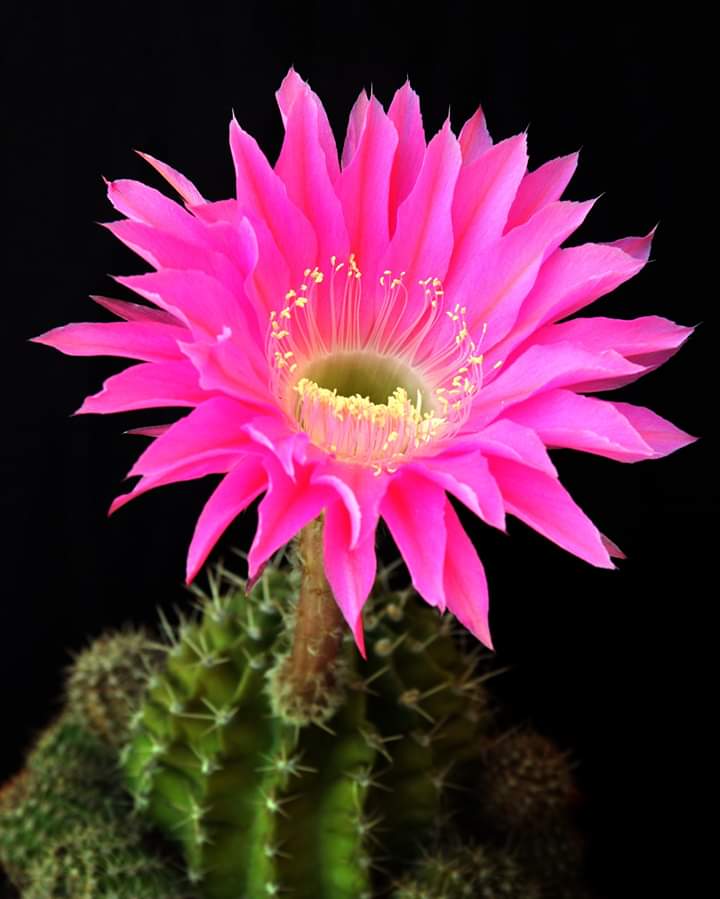 10/23/2020
2
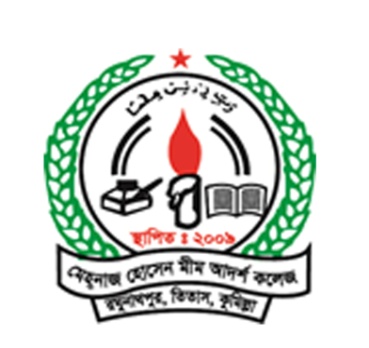 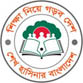 বিষয় পরিচিতি
ইসলামের ইতিহাসও সংস্কৃতি 1ম পত্র
 একাদশ-দ্বাদশ শ্রেণি 
অধ্যায়- প্রথম
প্রাক ইসলামি আরব 
সময়ঃ ৬০মিনিট
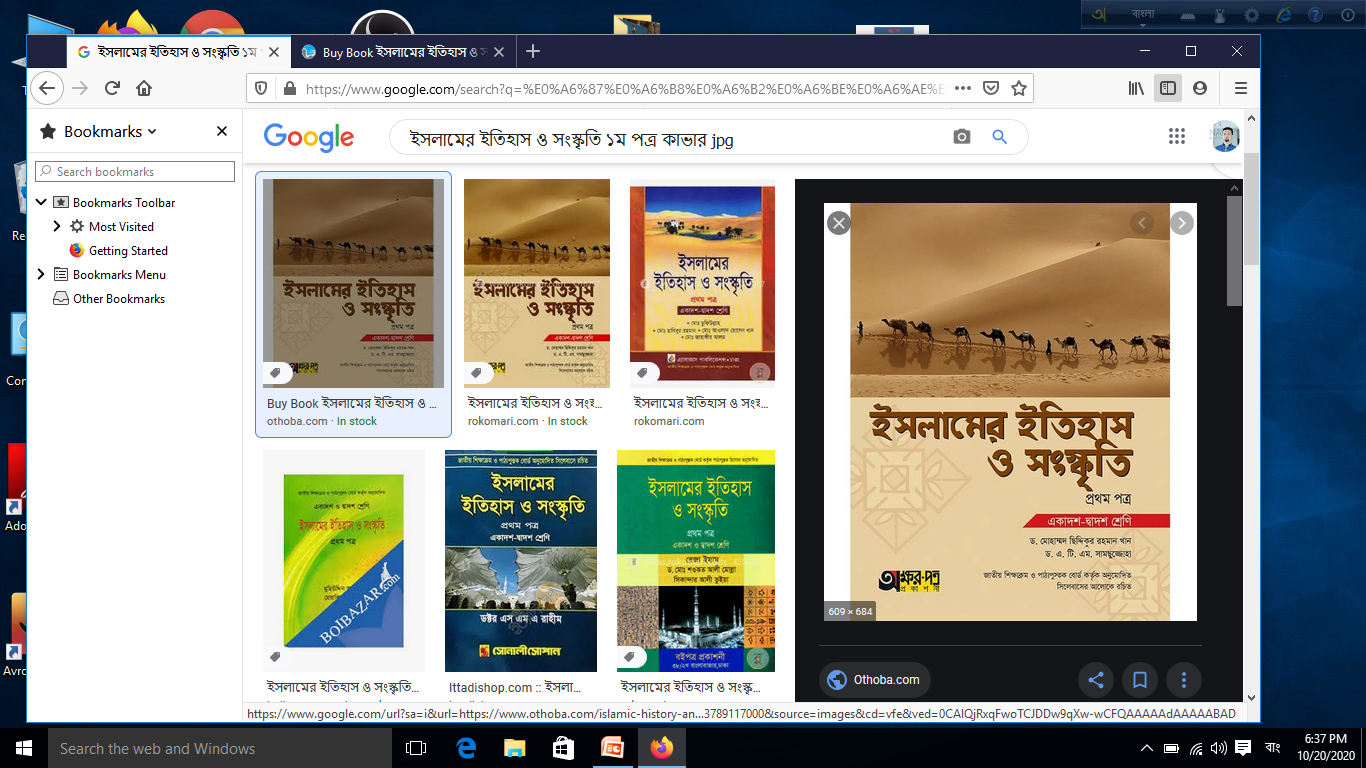 AMS
10/23/2020
3
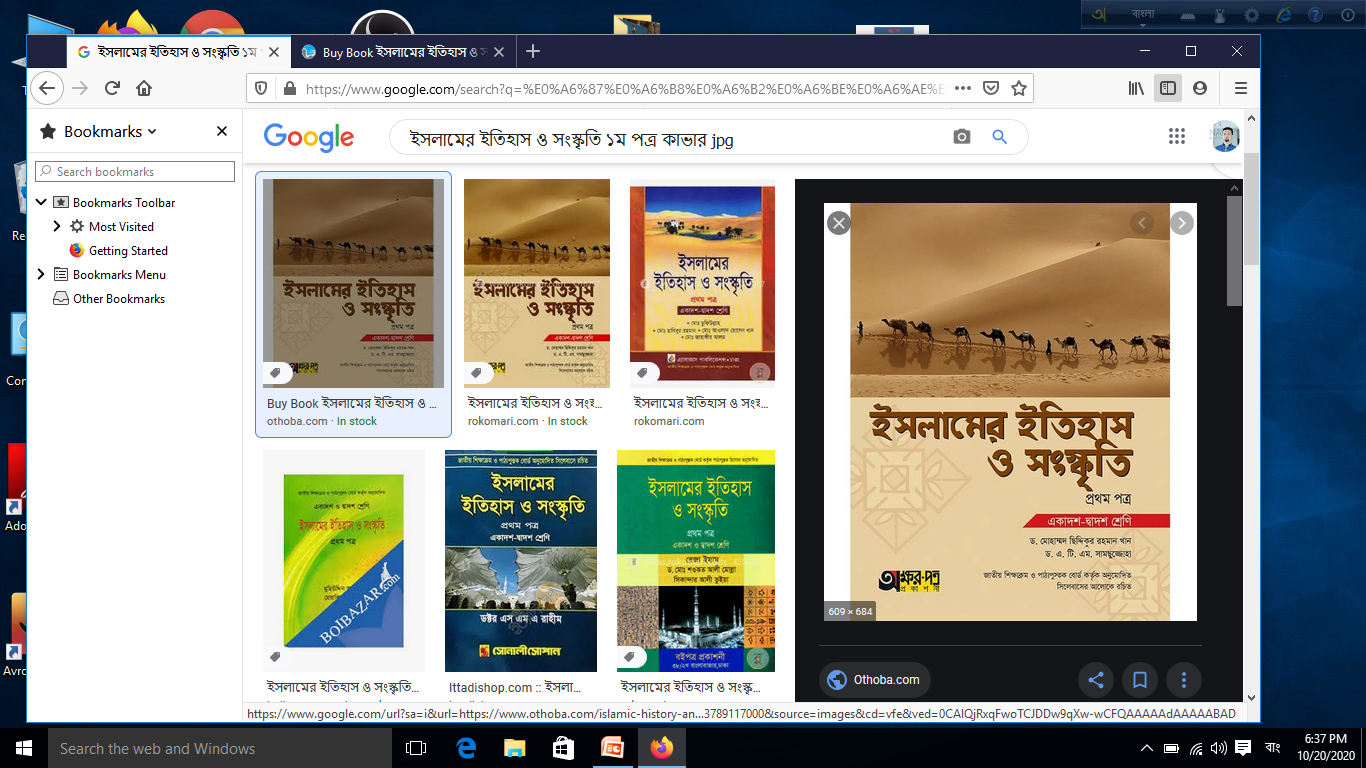 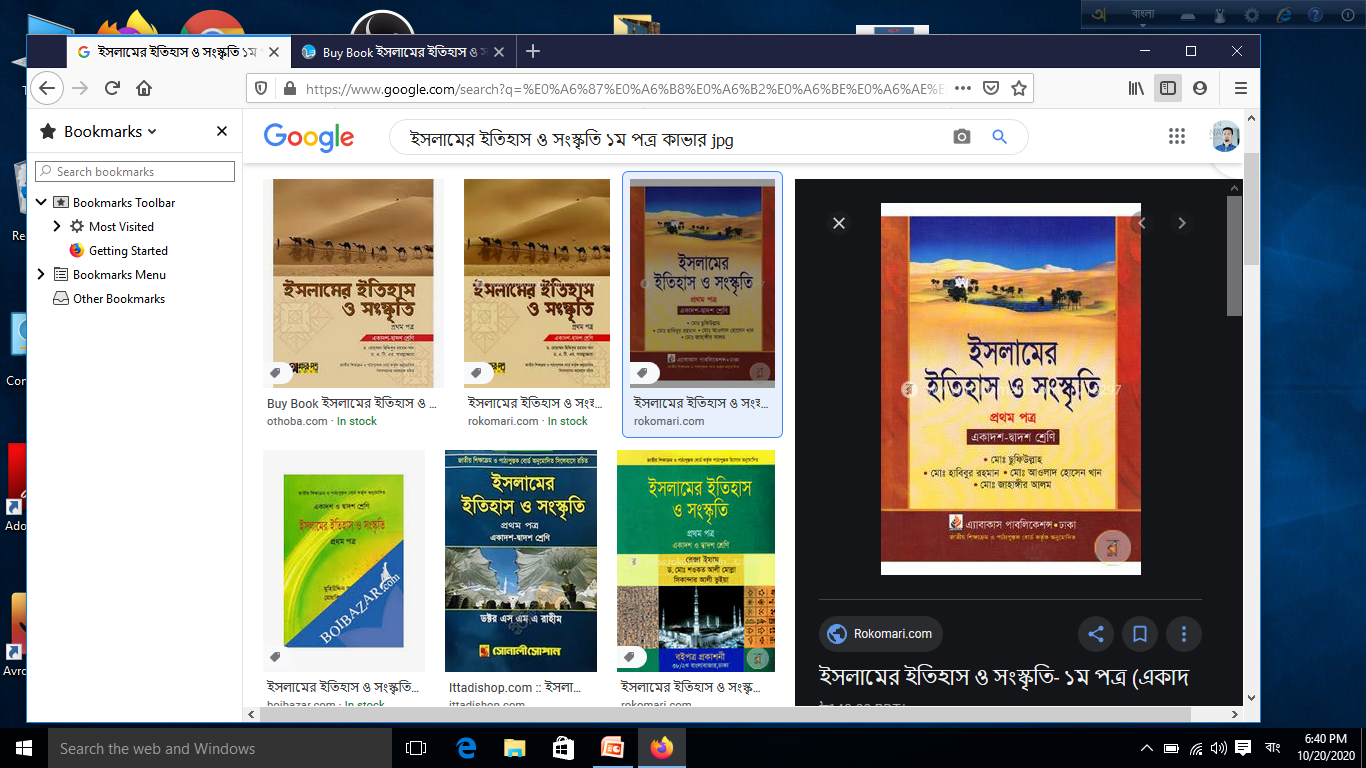 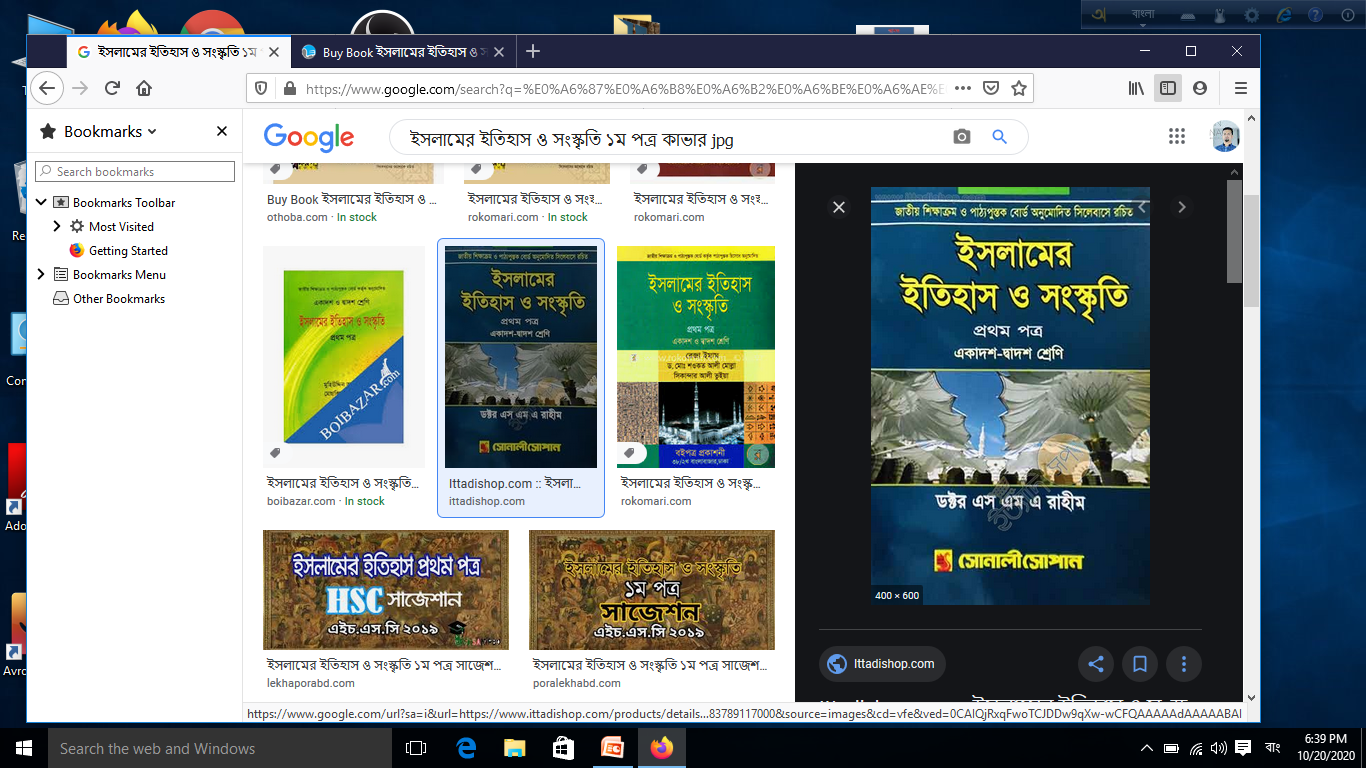 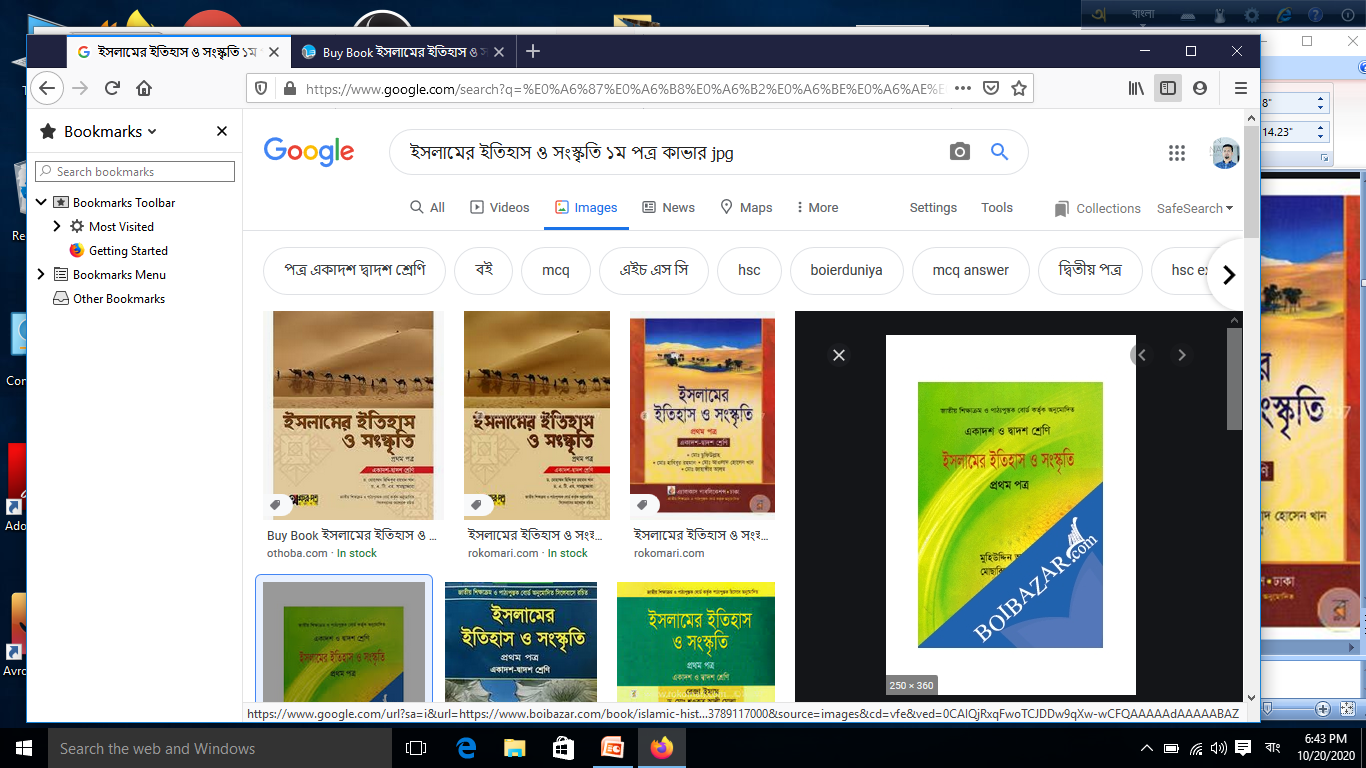 10/23/2020
4
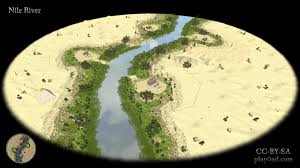 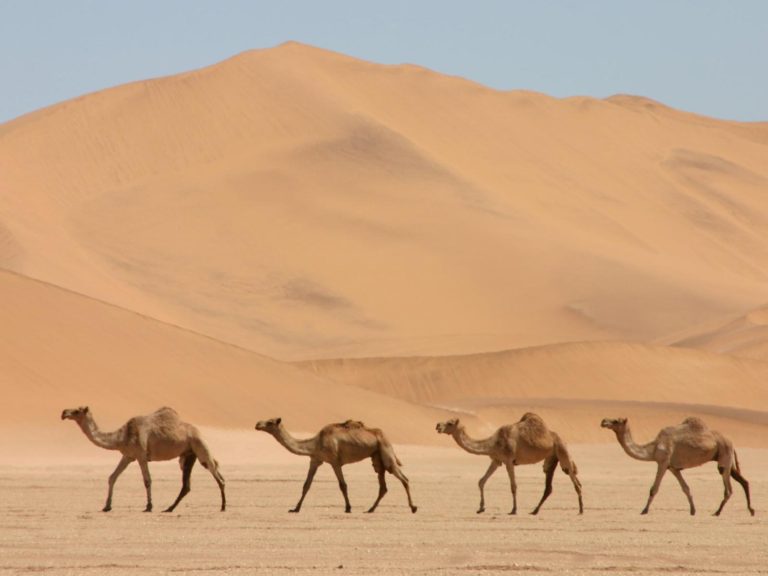 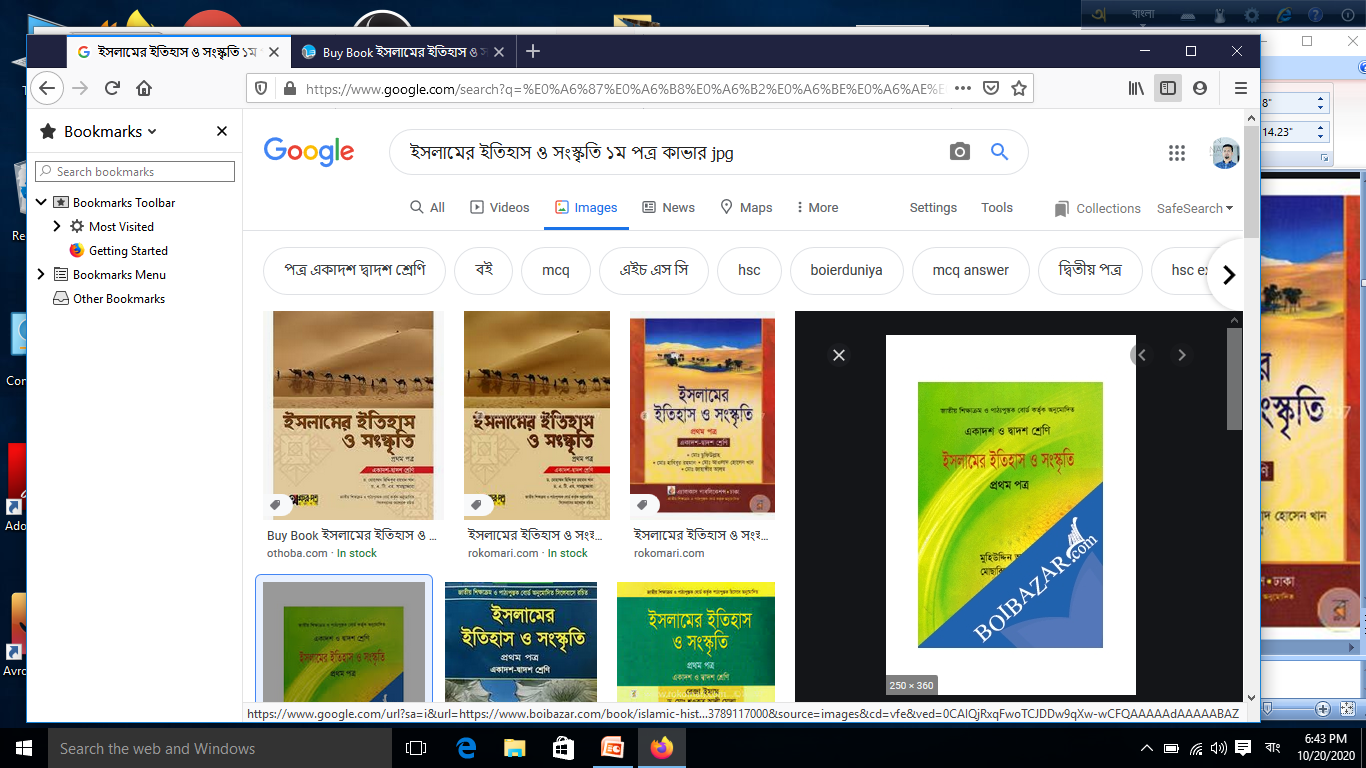 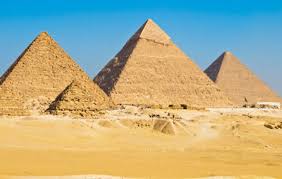 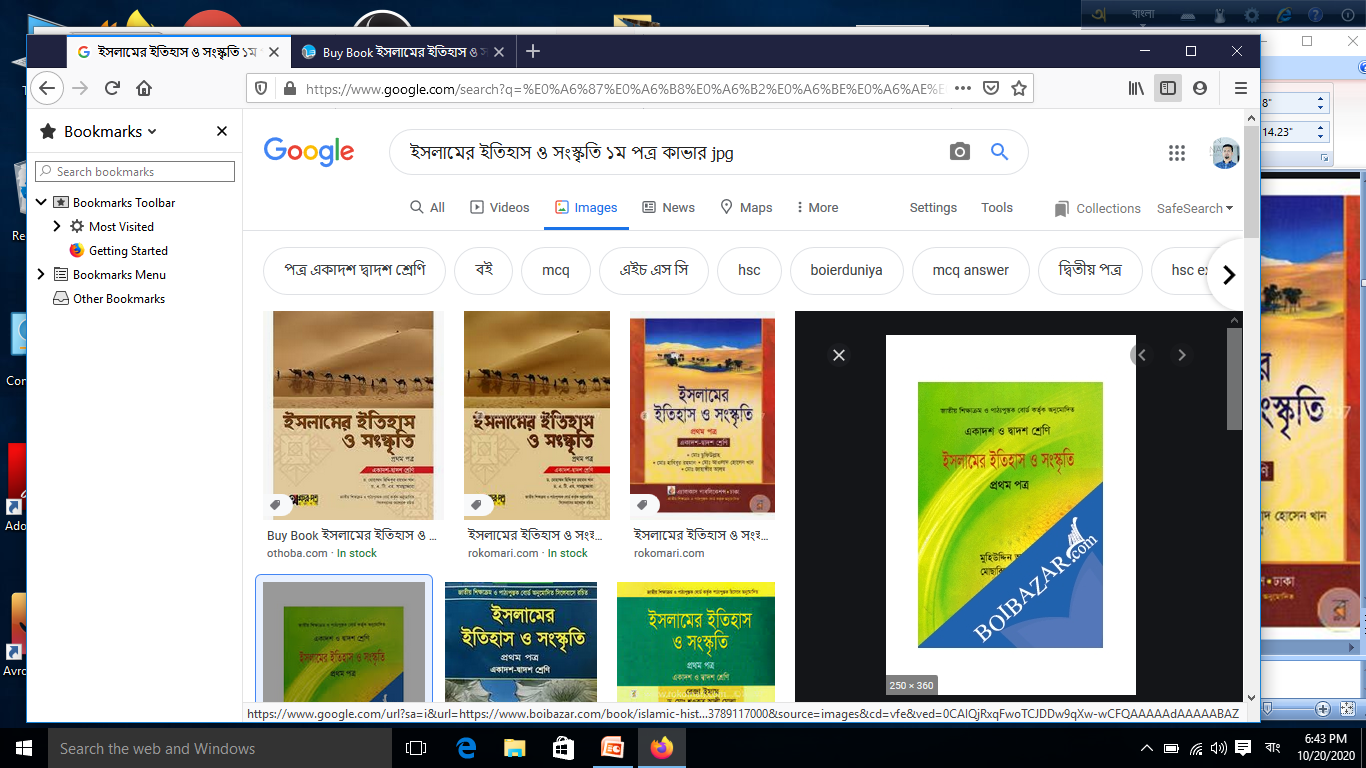 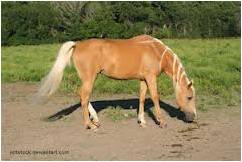 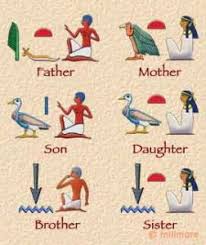 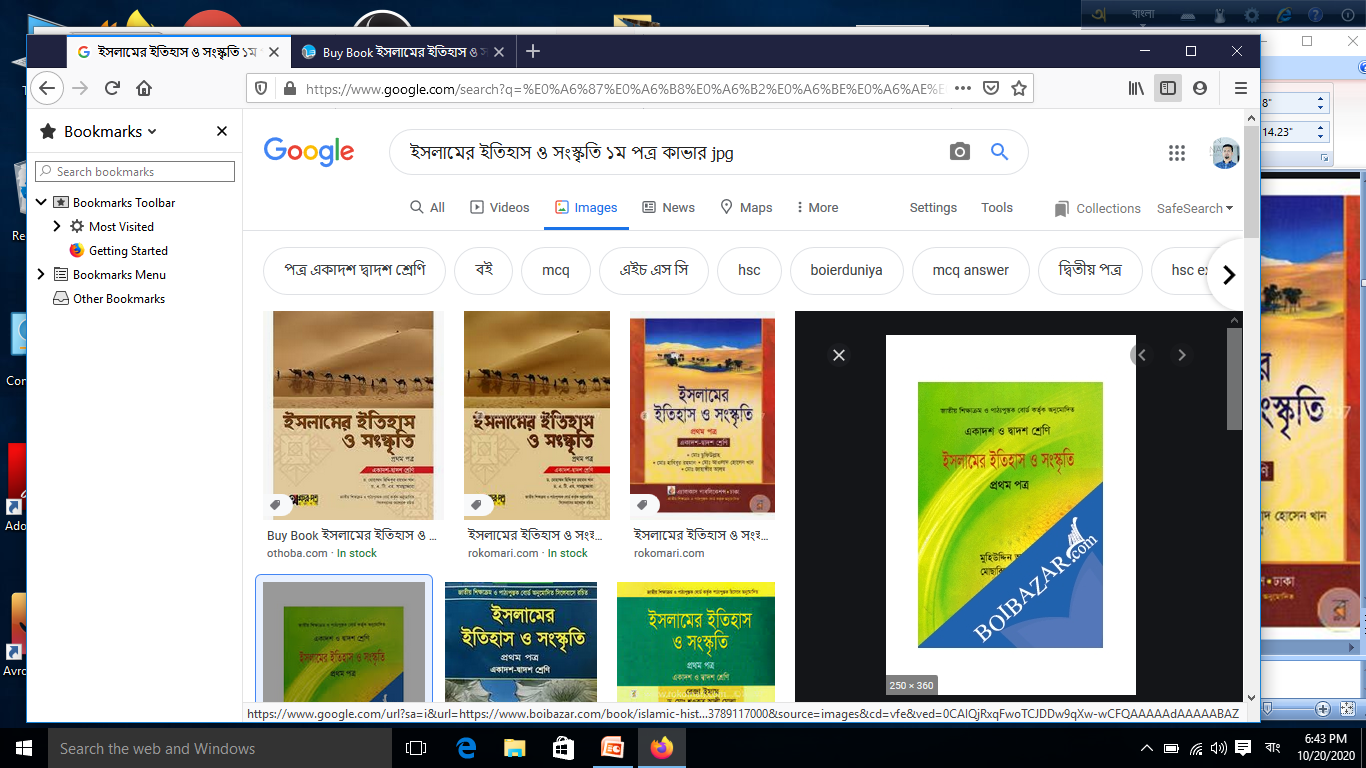 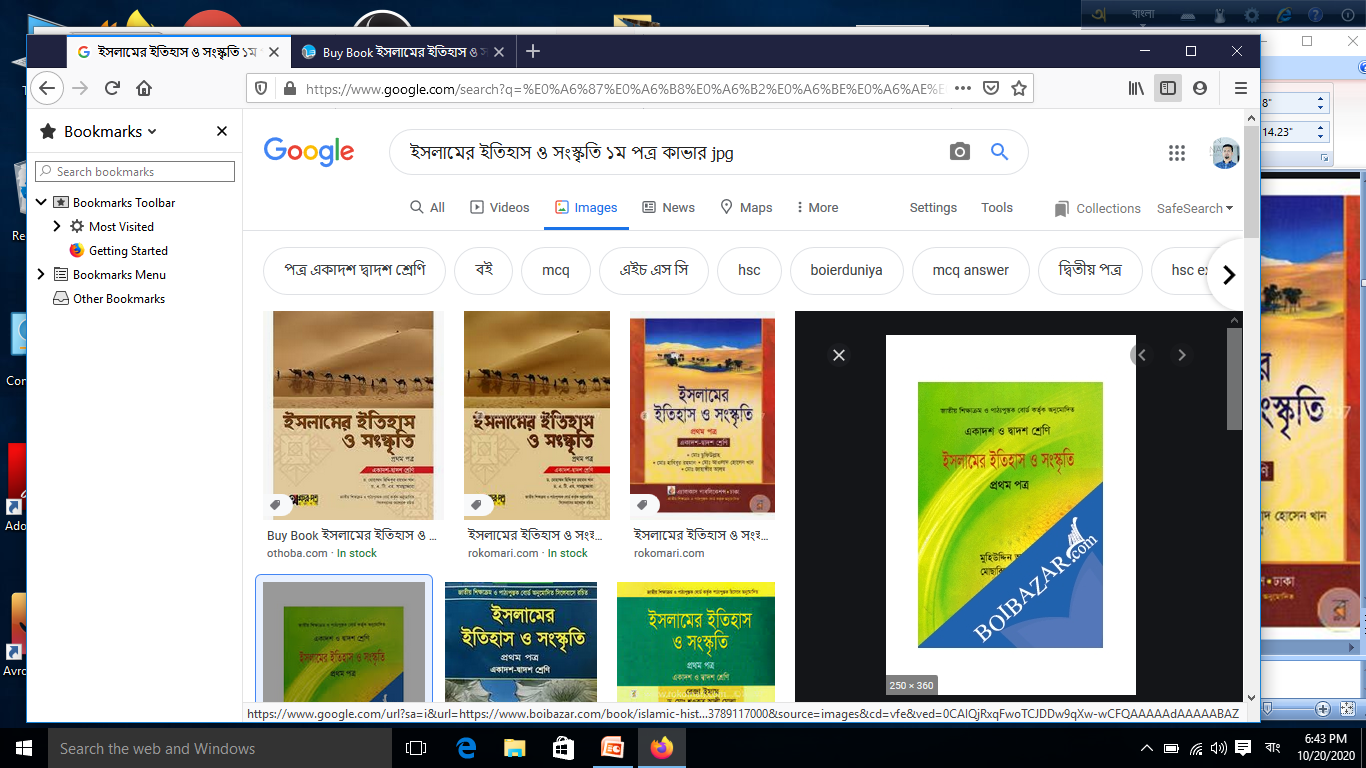 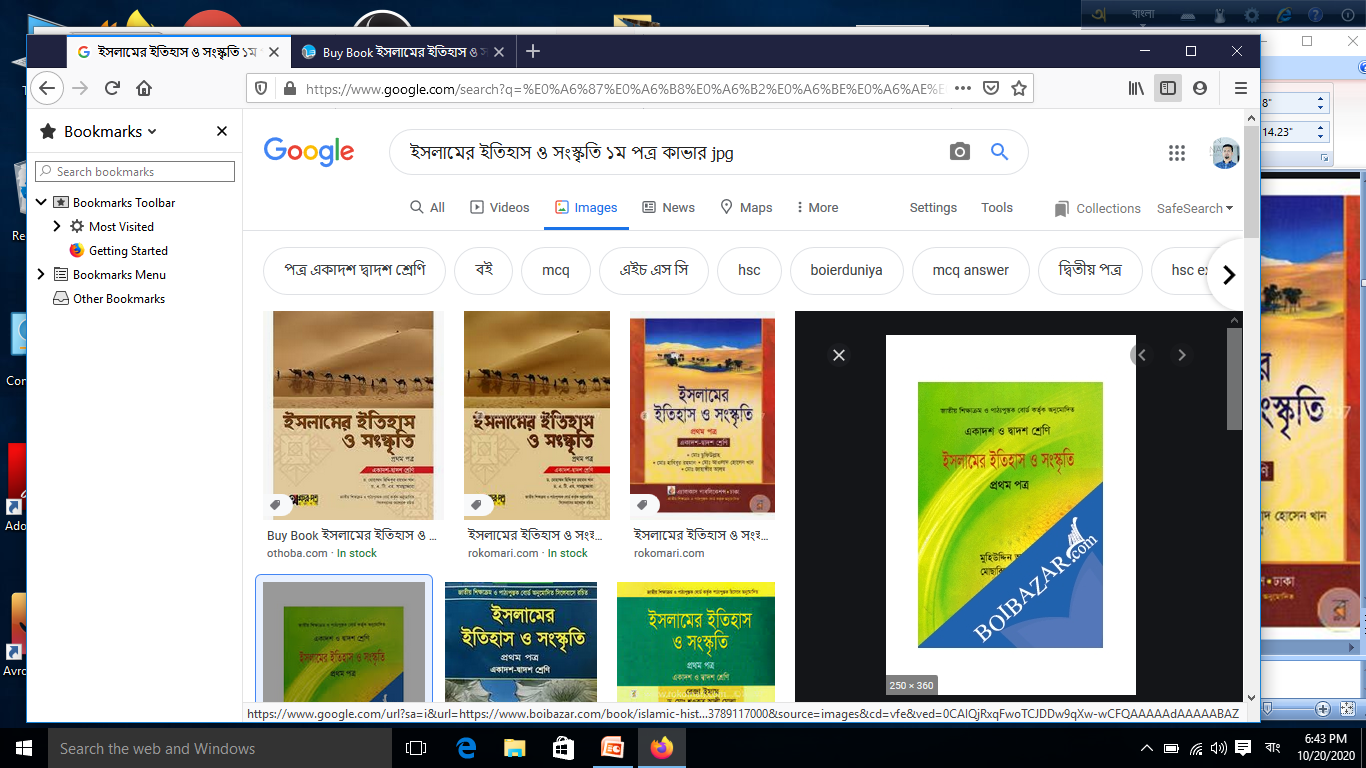 ইসলামের ইতিহাসও সংস্কৃতি 
প্রথম পত্র
 একাদশ-দ্বাদশ শ্রেণি
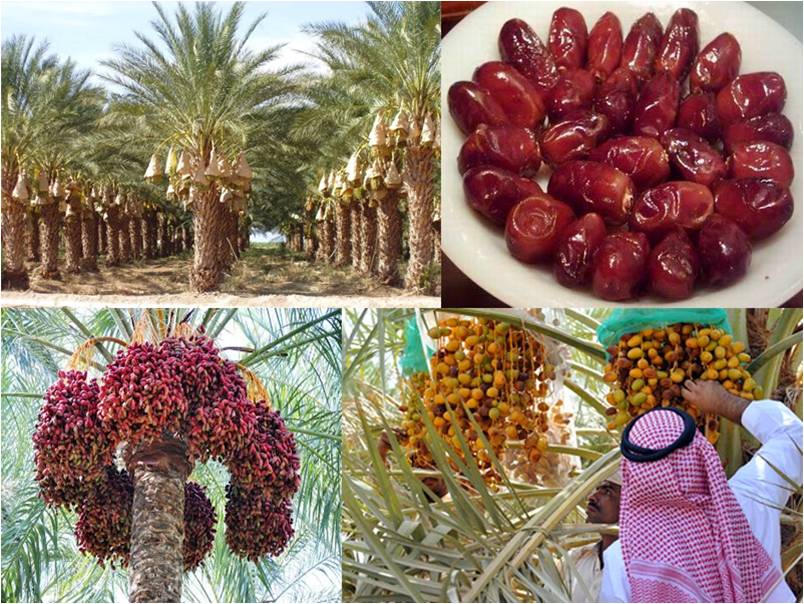 10/23/2020
5
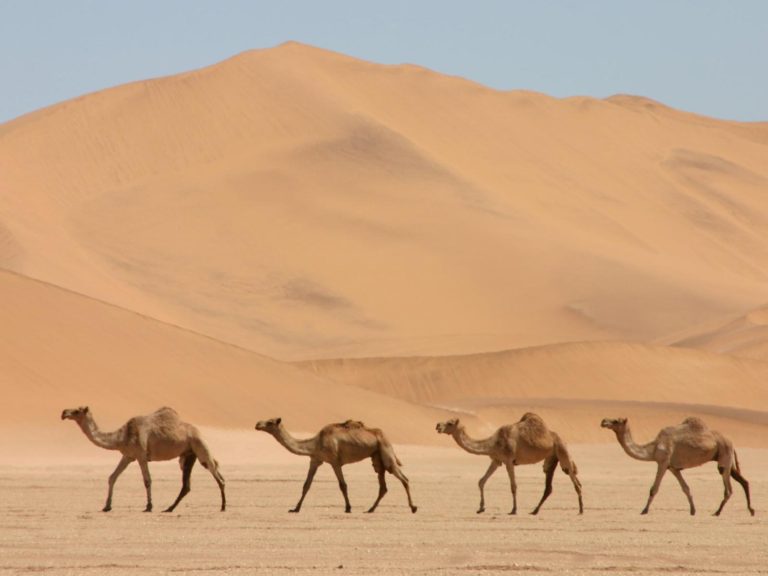 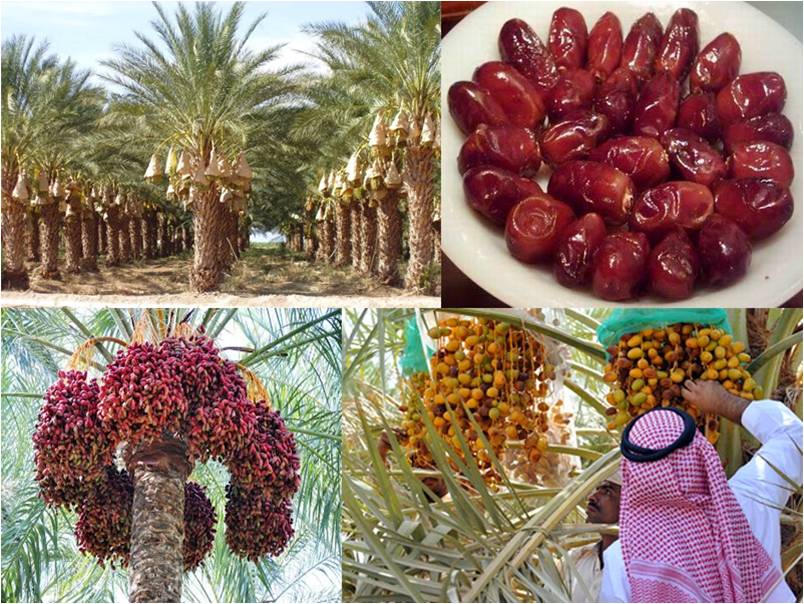 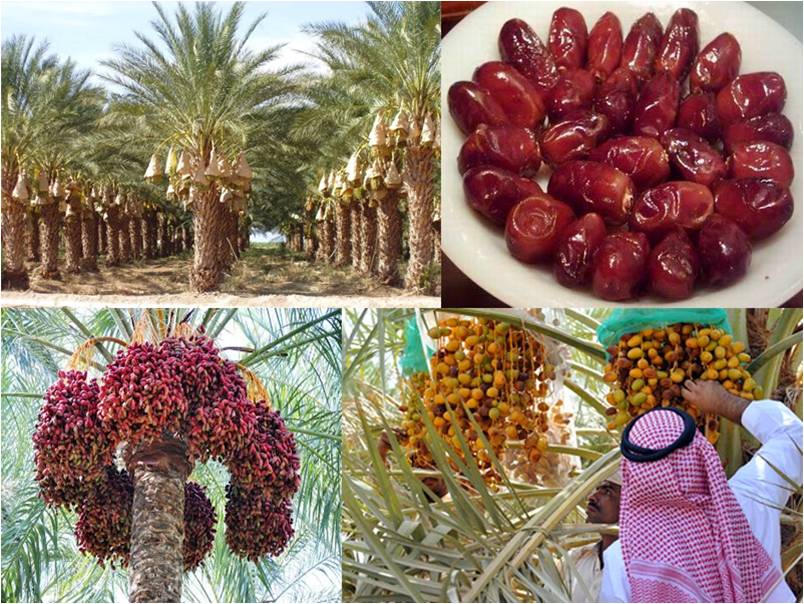 ইসলামের ইতিহাসও সংস্কৃতি 
প্রথম পত্র
 একাদশ-দ্বাদশ শ্রেণি
10/23/2020
6
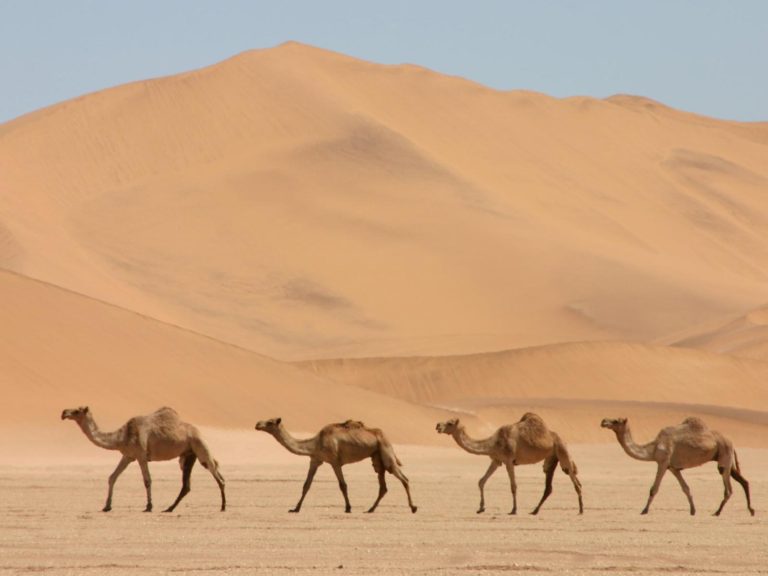 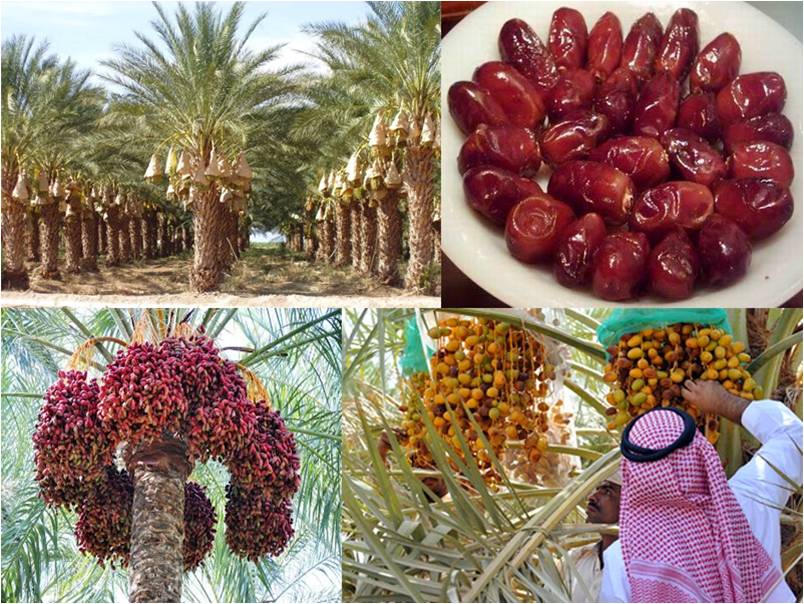 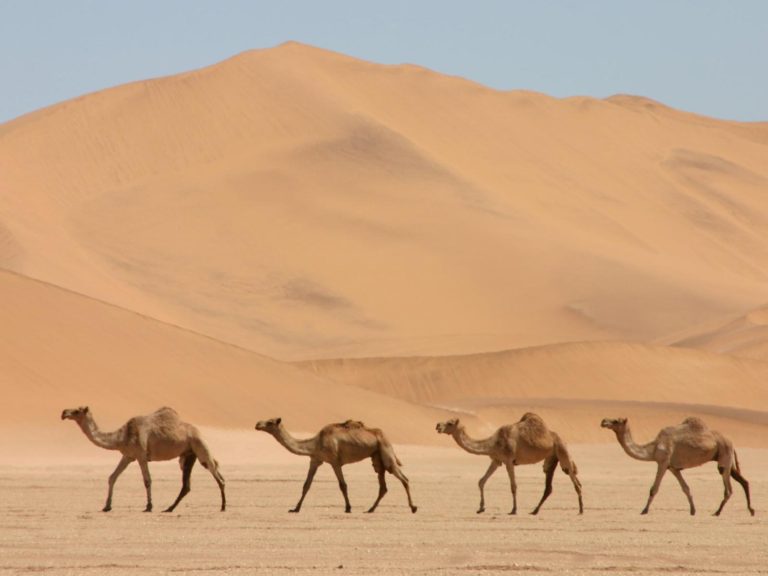 ইসলামের ইতিহাসও সংস্কৃতি 
প্রথম পত্র
 একাদশ-দ্বাদশ শ্রেণি
10/23/2020
7
Avãyj gvbœvb,01722887751
gvbœvb m¨vi
প্রাক ইসলামি আরব
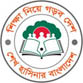 AMS
পাঠ ১2 ইসলাম পূর্ব আরবের রাজনৈতিক অবস্থা
পূর্বজ্ঞান যাচাই
কিসের ছবি ?
AMS
10/23/2020
8
Avãyj gvbœvb,01722887751
gvbœvb m¨vi
প্রাক ইসলামি আরব
AMS
পাঠ ১2 ইসলাম পূর্ব আরবের রাজনৈতিক অবস্থা
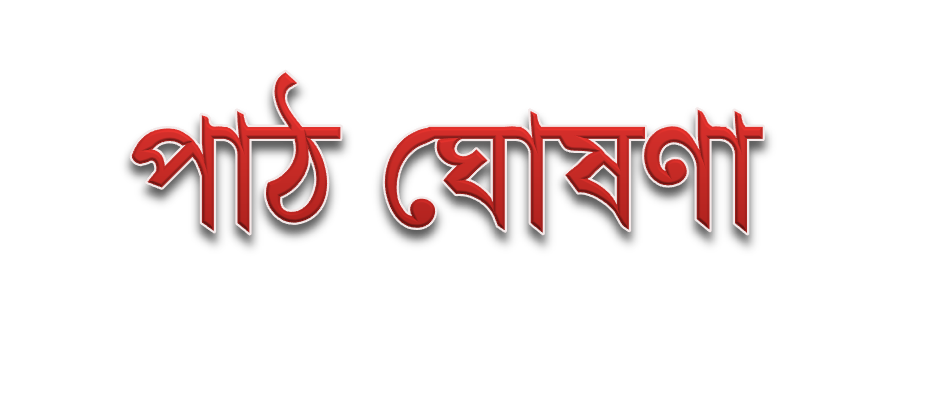 ইসলাম পূর্ব আরবের রাজনৈতিক অবস্থা
AMS
10/23/2020
9
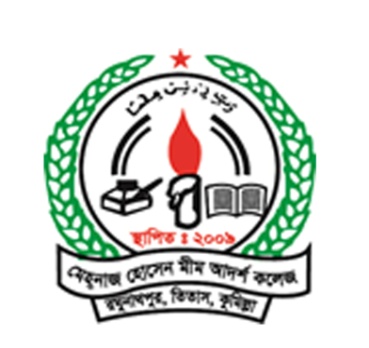 Avãyj gvbœvb,01722887751
gvbœvb m¨vi
প্রাক ইসলামি আরব
AMS
পাঠ ১2 ইসলাম পূর্ব আরবের রাজনৈতিক অবস্থা
শিখন ফল
এই পাঠ শেষে শিক্ষার্থীরা-
১। গোত্রীয় শাসনব্যবস্থা বিবরণ  দিতে পারবে।
২। গোত্রপ্রীতির প্রকৃতি বর্ণনা করতে পারবে।
৩। আল মালা বা মন্ত্রণাসভা কি বলতে পারবে।
AMS
10/23/2020
10
Avãyj gvbœvb,01722887751
gvbœvb m¨vi
১নং শিখন ফল
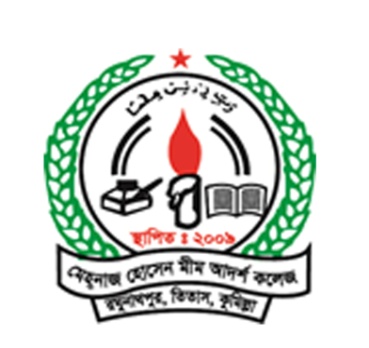 ১ম অংশ
১। গোত্রীয় শাসনব্যবস্থা বিবরণ  দিতে পারবে।
কিসের ছবি ?
10/23/2020
11
10/23/2020
12
10/23/2020
13
Avãyj gvbœvb,01722887751
gvbœvb m¨vi
গোত্রীয় শাসনব্যবস্থা
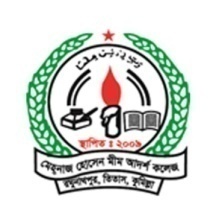 শিখন ফল
গোত্রীয় শাসনব্যবস্থা : আরবের ভূপ্রকৃতির তারতম্যের কারণে অধিবাসীদের দুই শ্রেণিতে বিভক্ত করা হয়েছে। 
যথা : শহরের স্থায়ী বাসিন্দা ও মরুবাসী যাযাবর বেদুইন। 
শহরবাসী আরবদের রাজনৈতিক অবস্থা কিছুটা ভালো থাকলেও মরুবাসী আরবদের রাজনৈতিক অবস্থা ছিল অত্যন্ত নৈরাজ্যজনক। আরব জনগোষ্ঠী নিজ নিজ গোত্রের নিয়মের প্রতি শ্রদ্ধাশীল ছিল এবং গোত্রীয় নিয়মেই তাদের বিভিন্ন রাজনৈতিক কর্মকাণ্ড পরিচালিত হতো।
10/23/2020
14
গোত্রপ্রীতি
শিখন ফল
গোত্রপ্রীতি : 
গোত্রপ্রীতি ছিল বেদুইন আরবদের মূল প্রেরণা। এই প্রেরণার মূল উদ্দীপনাই ছিল গোত্রের অন্য সদস্যদের প্রতি সীমাহীন ও নিঃস্বার্থ আনুগত্য ও শ্রদ্ধাবোধ। 
পি কে হিট্টি বলেন, “এ সময় সদস্যদের ওপর গোত্রের দাবি এতই প্রবল ছিল যে, গোত্রের প্রয়োজনে কোনো স্বামী তার স্ত্রীকেও ত্যাগ করতে পারত।”
10/23/2020
15
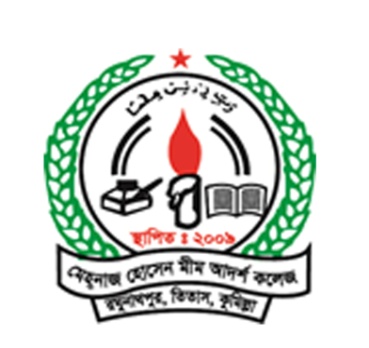 শিখন ফল
গোত্রীয় সংঘাত
গোত্রীয় সংঘাত : পানির নহর, গবাদি পশু, তৃণভূমি দখল, ঘোড়দৌড়ের মতো অতি সামান্য ঘটনাকে কেন্দ্র করে এক গোত্রের সাথে অন্য গোত্রেরক্তক্ষয়ী সংঘর্ষ হতো। কোনো কোনো ক্ষেত্রে এ সংঘর্ষ দীর্ঘদিন ধরে চলত। এসব গোত্রীয় কলহ সাধারণত ‘আইয়্যাম আল আরব’ বা ‘আরবদের দিন’ নামে পরিচিত ছিল। 
এ যুগে সংঘটিত যুদ্ধবিগ্রহের মধ্যে বুয়াসের যুদ্ধ, বাসুসের যুদ্ধ, হারবুল ফুজারের যুদ্ধ বিশেষভাবে উল্লেখযোগ্য। ঐতিহাসিক এডওয়ার্ড গীবন-এর মতে, “অজ্ঞতার যুগে আরবে অনুরূপ প্রায় ১৭০০টি যুদ্ধবিগ্রহ সংঘটিত হয়েছিল।”
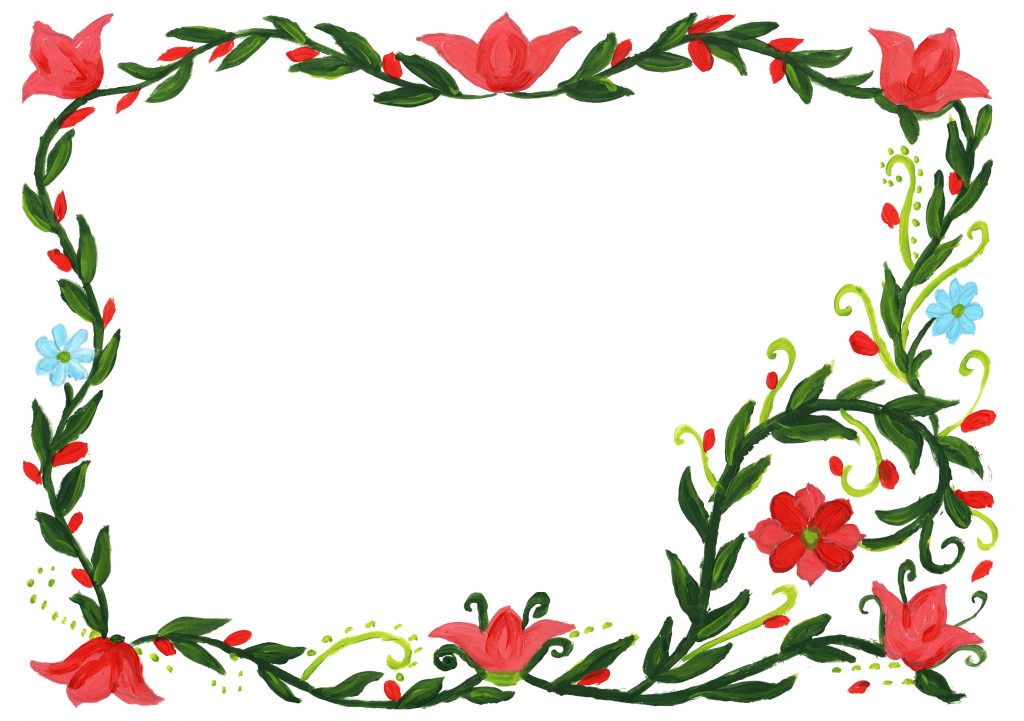 10/23/2020
16
গোত্রীয় সংঘাত
পানির নহর নিয়ে যুদ্ধ
ঘোড়দৌড় নিয়ে যুদ্ধ
10/23/2020
17
গোত্রীয় সংঘাত
তৃণভূমি দখল নিয়ে যুদ্ধ
গবাদি পশু নিয়ে যুদ্ধ
10/23/2020
18
যুদ্ধবিগ্রহের মধ্যে বুয়াসের যুদ্ধ, বাসুসের যুদ্ধ, হারবুল ফুজারের যুদ্ধ
গোত্রীয় সংঘাত
10/23/2020
19
শিখন ফল
গোত্রীয় কমনওয়েলথ : মক্কার নেতৃত্বে ইসলামপূর্ব আরবে গোত্রীয় কমনওলেথ গড়ে উঠেছিল। আরব গোত্রপতিদের সাথে মক্কায় ব্যবসায়ীদের একটি চুক্তি স্বাক্ষরিত হয়েছিল যাকে ইলাফ বলে। ঐতিহাসিক বালাজুরির মতে, অনুরূপভাবে আরবের পার্শ্ববর্তী সিরিয়া, ইয়ামেন, আম্মান প্রভৃতি অঞ্চলের রাজন্যবর্গের সাথে বিভিন্ন শান্তিচুক্তি সম্পদিত হওয়ায় সত্যিকার অর্থেই আরবে একটি গোত্রীয় কমনওয়েলথ প্রতিষ্ঠিত হয়েছিল।
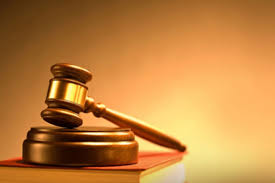 গোত্রীয় কমনওয়েলথ
10/23/2020
20
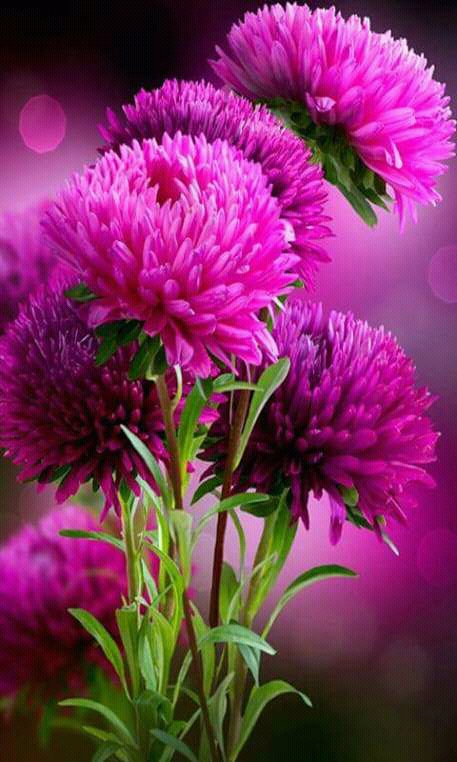 শেখ বা গোত্র প্রধান
ইসলামপূর্ব যুগে আরবে সকল গোত্রের নিজ নিজ দলপতি থাকত যাকে ‘শেখ’ বলা হতো। শেখগণ বয়স, সামরিক যোগ্যতা, অর্থনৈতিক সচ্ছলতা, শিক্ষা-দীক্ষা, প্রভৃতির ভিত্তিতেই মনোনীত হতেন। যুদ্ধ, সন্ধি, ব্যবসায়িক যোগাযোগ প্রভৃতির ক্ষেত্রে শেখের সিদ্ধান্তই মুখ্য ছিল।
শিখন ফল
10/23/2020
21
আল মালা বা মন্ত্রণাসভা
ইসলামপূর্ব আরবে ‘আল মালা’ নামে একটি রাজনৈতিক সংগঠন বা মন্ত্রণাসভা ছিল। আল মালা নামে আখ্যায়িত এই পরিষদ মক্কার বিবদমান গোত্রগুলোর মধ্যে ভারসাম্য রক্ষার চেষ্টা করত।
10/23/2020
22
আল মালা বা মন্ত্রণাসভা
শিখন ফল
এর উদ্দেশ্য ছিল শান্তি ও শৃঙ্খলা বজায় রাখা, গোত্রীয় ভারসাম্য রক্ষা করা এবং মৈত্রী ও সদ্ভাব কাযেম করা। তবে এ পরিষদের কোনো নির্বাহী ক্ষমতা ছিল না। এটি কেবল পরামর্শ দিতে পারত। এর বিভিন্ন দপ্তরের মধ্যে বিশেষভাবে উল্লেখযোগ্য ছিল রিফাদাহ, সিকায়াহ, নাসি ও লিওয়া। 
যে কক্ষে এ পরিষদের সভা বসত তাকে ‘দারুল নাদওয়া’ বলা হতো।
10/23/2020
23
শিখন ফল
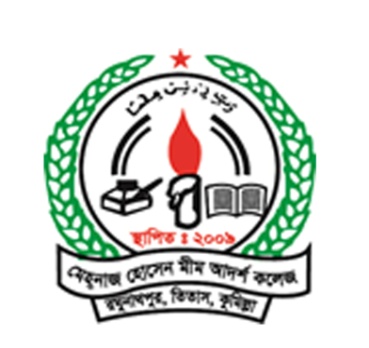 আইনের শাসন : সরকার কাঠামো বা শাসনপদ্ধতি সম্বন্ধে আরবরা সম্পূর্ণ অনভিজ্ঞ থাকায় আরবের সর্বত্র ‘জোর যার মুল্লুক তার’ (might is right) নীতি প্রচলিত ছিল। রক্তের বদলে রক্ত, চোখের বদলে চোখ, দাঁতের বদলে দাঁত নীতিতে তারা বিশ্বাসী ছিল। কোনো কোনো ক্ষেত্রে Blood Money বা ‘আল দিয়াৎ’ প্রদান করে হত্যাকারী মুক্তিলাভ করতে পারত।
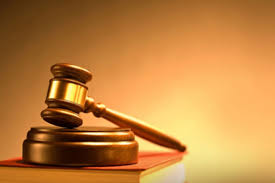 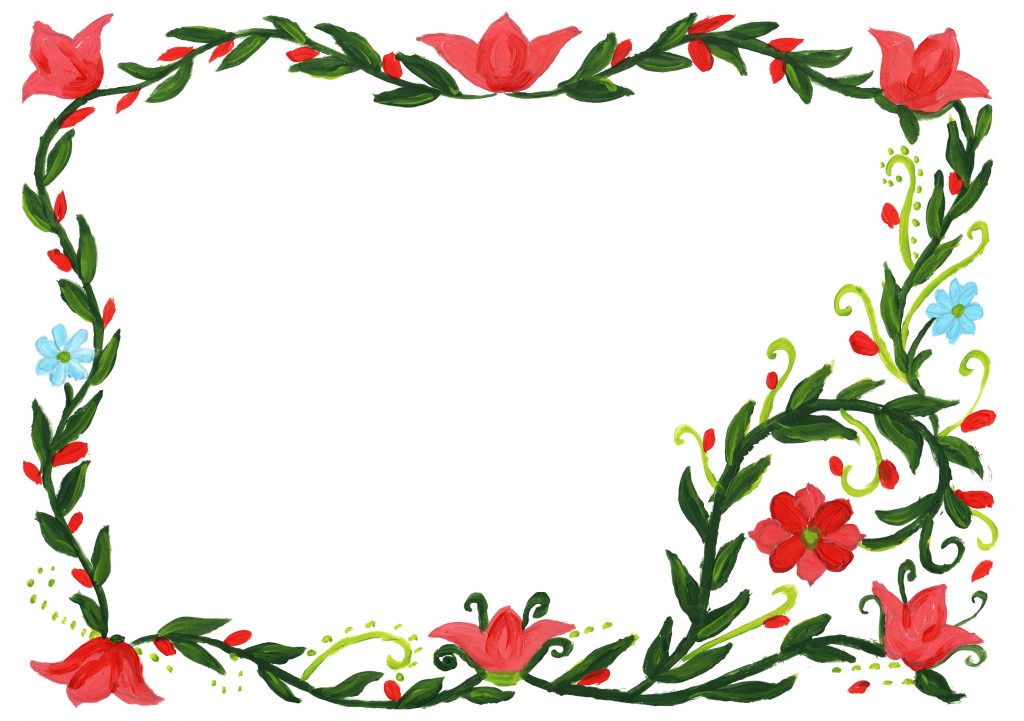 10/23/2020
24
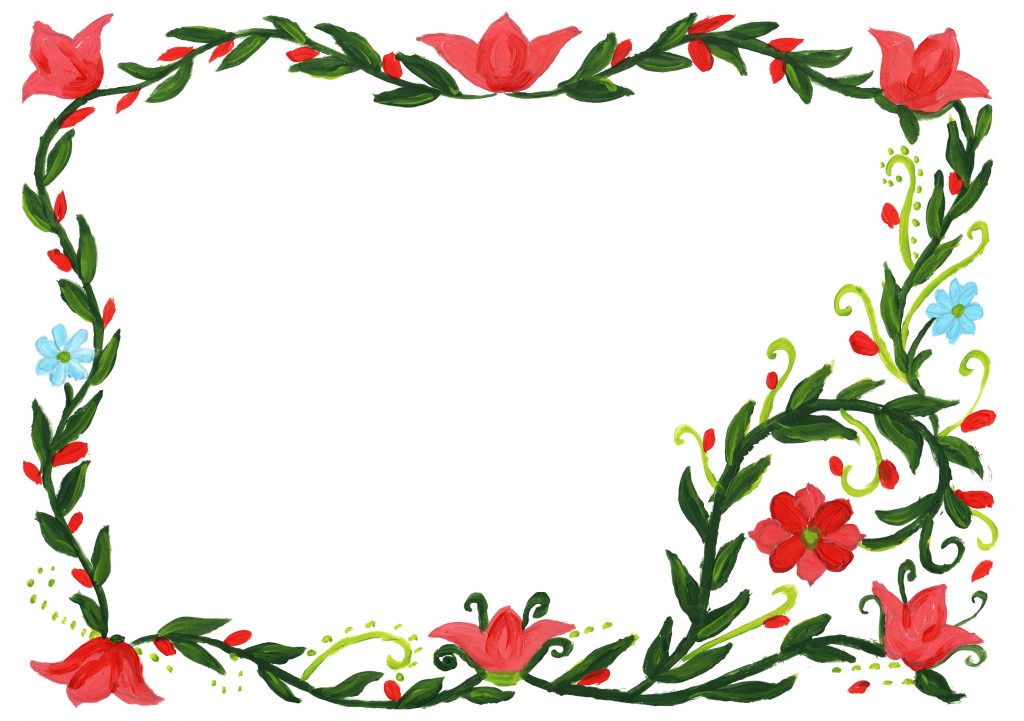 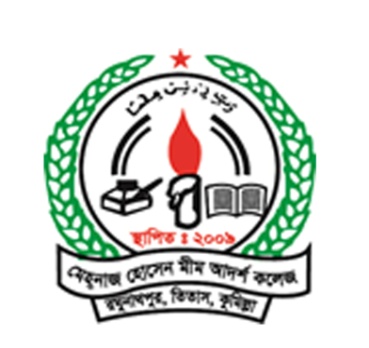 Abdul Mannan,Email-a.mannan12818@gmail.com,
gvbœvb m¨vi
সারসংক্ষেপ
আইনের শাসন
আল মালা
শেখ
গোত্রীয় শাসনব্যবস্থা
গোত্রীয় সংঘাত
গোত্রপ্রীতি
গোত্রীয় শাসন
10/23/2020
25
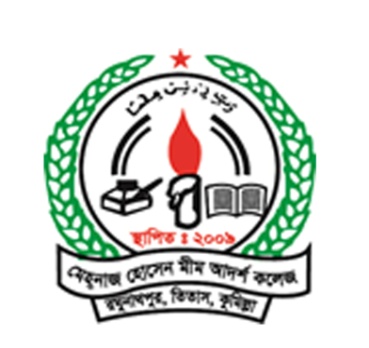 Abdul Mannan,Email-a.mannan12818@gmail.com,
gvbœvb m¨vi
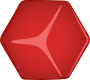 একক কাজ
?
AMS
10/23/2020
26
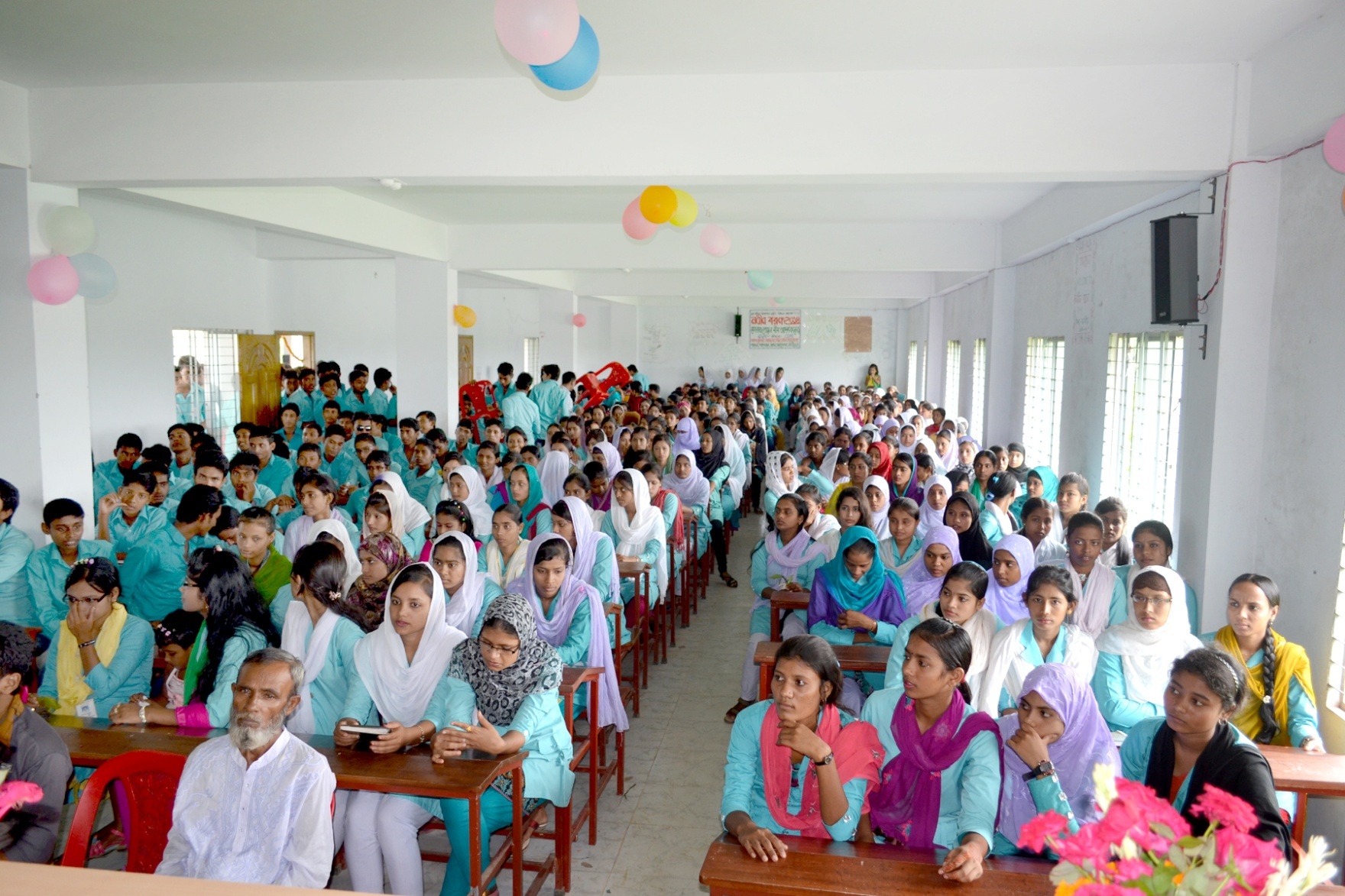 মূল্যায়ন
মনিটর
ক্লাস রুম
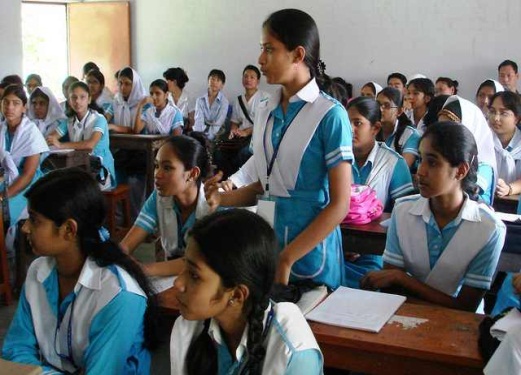 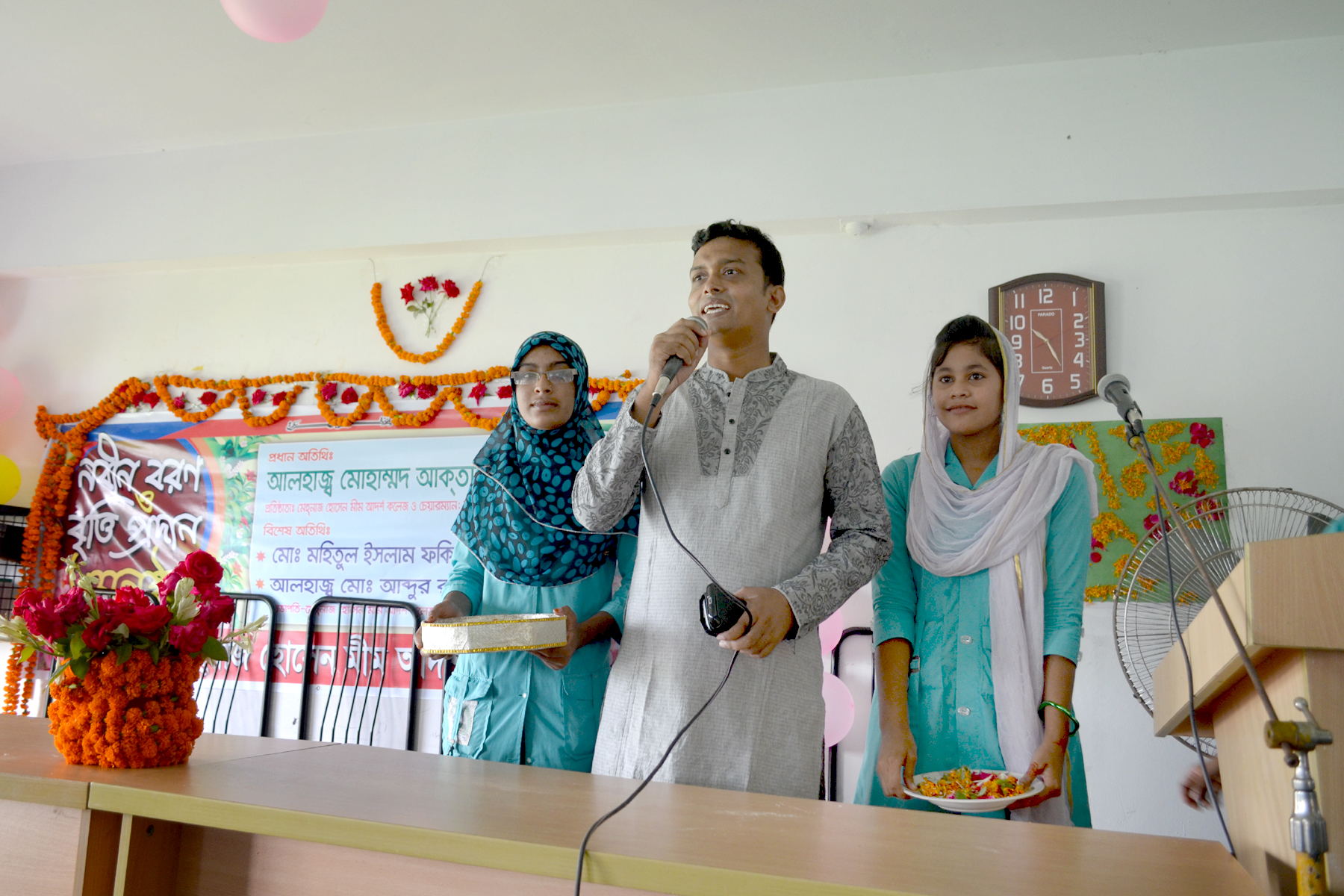 10/23/2020
27
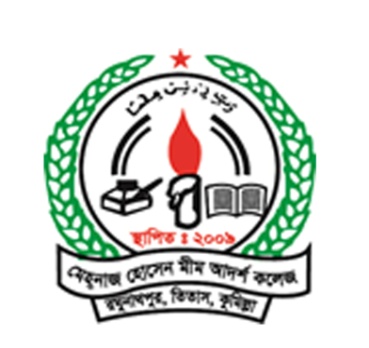 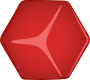 বাড়ীর কাজ
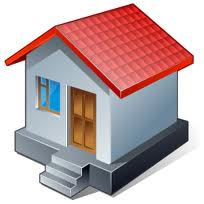 AMS
10/23/2020
28
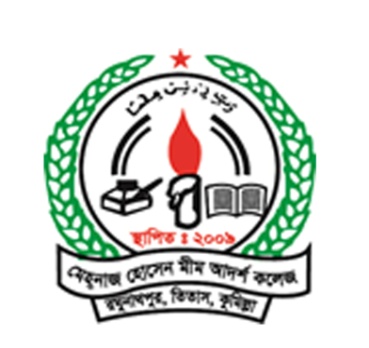 Avãyj gvbœvb,01722887751
gvbœvb m¨vi
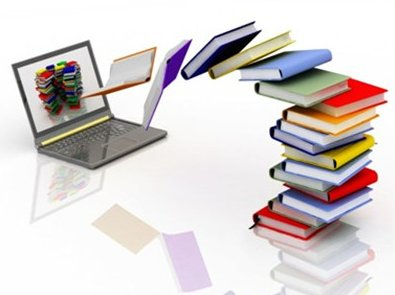 ধন্যবাদ
10/23/2020
29